Vier einfache Schritte zum Bienenverkauf

1 – Nutztier Honigbiene: Jegliche Abgabe von Bienenmaterial ist bis dato wanderbescheinigungspflichtig (Tierseuchenrechtliche Allgemeinverfügung - “Aus Gründen der Tierseuchenbekämpfung ist es erforderlich, dass für Bienenvölker, die auch nur vorübergehend an einen anderen Ort verbracht werden, eine amtliche Bescheinigung gem. § 5 Abs.1 Bienenseuchen-Verordnung … vorgelegt wird. Aus der Bescheinigung muss hervorgehen, dass die Bienen vor dem Verbringen amtlich untersucht und als frei von Amerikanischer Faulbrut (AFB) befunden worden sind und der Herkunftsort der Bienen nicht in einem Faulbrut-Sperrbezirk liegt. … beim Versand von Königinnen und beim Zukauf (redaktionell: Verkauf) von Bienenvölkern. Die Bescheinigung darf nicht vor dem 1. September des vorhergehenden Kalenderjahres ausgestellt und nicht älter als neun Monate sein.“
(www.saarlandimker...service...downloads...bienengesundheit)
2 – Wanderbescheinigung (Besch. gem. § 5 Abs.1, s.o.), wie bekomme ich sie? - Das Saarland verfügt durch das Veterinäramt in Verein mit dem Landesverband Saarländischer Imker e.V. (LSI) über mehr als 100 Bienensachverständige (BSV, ), die Ihre Bienen untersuchen und einen Antrag auf Wanderbescheinigung beim Veterinäramt stellen. Sofern weder Anzeichen für Faulbrut, noch den kleinen Bienenbeutenkäfer Aethina tumida, noch die Tropilaelapsmilbe zu finden sind.
(Liste der BSV unter dem oben genannten Link, ortsnahen BSV anrufen, Termin vereinbaren)

3 – Bienensachverständige: Die oder der BSV schaut auch nach anderen lästigen Gesundheitsdefiziten, die nicht in Umlauf kommen sollten und nimmt im vorbildlichsten Fall eine freiwillige Futterkranzprobe im Rahmen der AFB-Prävention (Info siehe LSI service/downloads/Bienengesundheit/…scrollen bis zum Stichpunkt ‚Freiwillige Futterkranzprobe)

4 – Das amtliche O.K.: Wenn das Veterinäramt postalisch das O.K. gibt (die Bescheinigung kostet – Stand 2021 – 11 Euro), kann das Bienenmaterial abgegeben werden. Ganz sicher ist man, wenn auch die ggf. gezogene Futterkranzprobe negativ ist! Grundsätzlich: Man sollte zusätzlich auch auf nicht meldepflichtige Defizite achten, damit man Käufer / Beschenkte nicht vergrämt.
Vier einfache Schritte zum eigenen Bienenvolk als Anfänger

1 – Aller Anfang : Man möchte die Nutztierhaltung „Honigbienen“ beginnen = man macht einen einführenden Imkerkurs.

2 – Man erkundigt sich über bundeslandesansässige Imkereien, die Bienenvölker / Bienenmaterial abgeben und schaut sich die Bedingungen dort persönlich an, nimmt im Zweifelsfall imkerlich erfahrene Begleitung mit. 1-2-3-Meins, ebay-Kleinanzeigen, Paketbienen, etc. sind meist keine gute Idee.

3 – Noch viel besser: Vereinsmitgliedschaft – Im Imkerverein kann man von Vereinsmitgliedern seines Vertrauens Völker beziehen. Manchmal bekommt man als Neuling auch ein Jungvolk geschenkt. 
Aber:
  
4 – Geschenkt / gekauft, ganz egal: Niemals ohne amtliche Bescheinigung gem. § 5 Abs.1 Bienenseuchen-Verordnung (Wanderbescheinigung). Im vorbildlichsten Fall auch noch mit negativem Ergebnis einer Futterkranzprobenanalyse. Die Wanderbescheinigung muss dem Veterinäramt zusammen mit der Bienenmeldung §1a Bienenseuchenverordnung eingereicht werden, sobald die Bienen am eigenen Standort angekommen sind.

Erfahrene Imkerinnen und Imker:

Wir sind Teil einer Landwirtschaft in einer Kulturlandschaft, in der sich alle Nutztierhaltende für ein gelingendes Miteinander an bestehende Regelungen halten sollten. Gerade auch, wenn Bienenmaterial an Neulinge abgegeben wird. Für die eigene Imkerei gilt zudem: Jeder Völker-Neuzugang muss mit der mitgekauften Wanderbescheinigung dem Veterinäramt gemeldet werden. 

Wichtige Adressen:
LSI Bienengesundheit 
www.saarlandimker.de/fachbereiche/bienengesundheit/
Bienenlabor Mayen 
https://www.dlr.rlp.de/Bienenkunde
LAV - Landesamt f. Verbraucherschutz, Amtstierärztl. Dienst, Lebensmittelüberwachung, tiergesundheit@lav.saarland.de
LSI FB Bienengesundheit S.Meuser,  27.02.2022
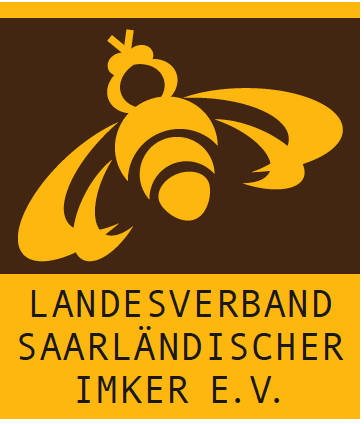